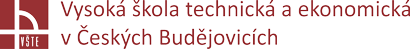 Projekt novostavby zadaného objektu v rozsahu projektu pro provedení stavby Statické řešení jednolodní dřevěné haly
Autor diplomové práce:		Bc. Andrea Pečiműthová
Vedoucí diplomové práce:		doc. Dr. Ing. Luboš Podolka
Oponent diplomové práce:		Ing. Andrea Šandová 

České Budějovice červen 2017
Cíl práce
Cílem diplomové práce je statický výpočet jednolodní dřevěné haly. V úvodu práce se věnuji historii dřeva, jeho výhodám a nevýhodám při užívání ve stavebnictví. 
V teoretické části práce jsou popsány mechanické a fyzikální vlastnosti dřeva a dřevěných konstrukcí. V hlavní části práce se zabývám výpočtem a návrhem konstrukce o rozměrech 40 x 16 metrů. V příloze práce je dále řešena výkresová a technická část stavby pro projektovou dokumentaci.
Úvod
Předmětem této diplomové práce je statický výpočet jednolodní dřevěné haly. V úvodu práce se věnuji zejména historii dřeva, jeho výhodám a nevýhodám při užívání ve stavebnictví. V teoretické části diplomové práce jsou popsány mechanické a fyzikální vlastnosti dřeva a dřevěných konstrukcí. V hlavní - praktické části této práce se zabývám výpočtem a návrhem konstrukce jednolodní dřevěné haly o rozměrech 40 x 16 metrů. V příloze práce je pak řešena výkresová a technická část stavby pro projektovou dokumentaci. Pro prostorové modelování a výpočet byl použit program SCIA Engineer.
Cílem diplomové práce je tedy navrhnout dřevěnou jednolodní haluo rozměrech 40 x 16 metrů, vyhotovit její statický výpočet a zpracovat projektovou dokumentaci pro stavební povolení.
Dřevo úvodem
Historie
	Dřevo patří vedle přírodního kamene k nejstarším a nejoblíbenějším přírodním materiálům s nejrůznějším využitím. Ve stavebnictví bylo pravděpodobně využíváno již v pravěku, ačkoli hmotné doklady o jeho používání nebyly dochovány.Představuje přírodní materiál rostlinného původu, přičemž zejména pro svůj přírodní charakter, přirozenou kresbu, fyzikální vlastnosti a estetický vzhled je žádaným prvkem při zlepšování životního prostředí člověka.Průmyslově se využívá především dřevo kmene stromů, v minimálním rozsahu pak dřevo větví. Dřevěné konstrukce patří k nejstarším typům stavebních konstrukcí, které prošly dlouhým vývojem.
Stavby ze dřeva ve světě
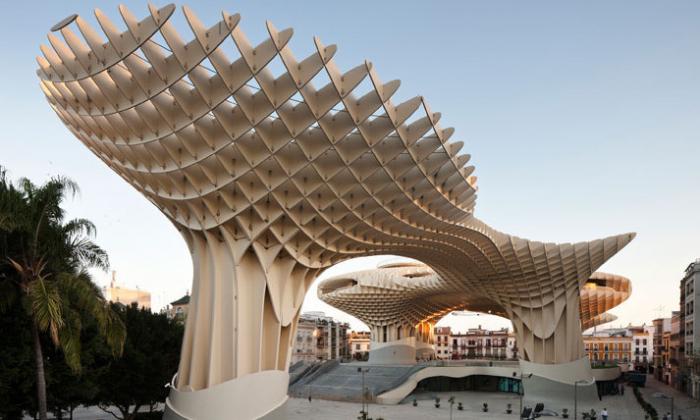 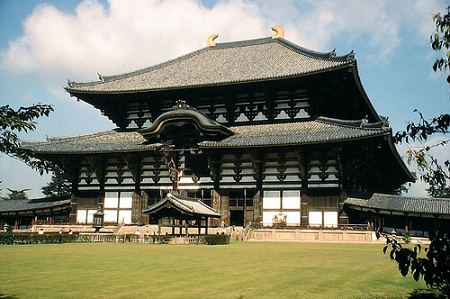 Metropol Parasol ve Španělsku
Chrám Tódaidži v Japonsku
Stavby ze dřeva v Čechách
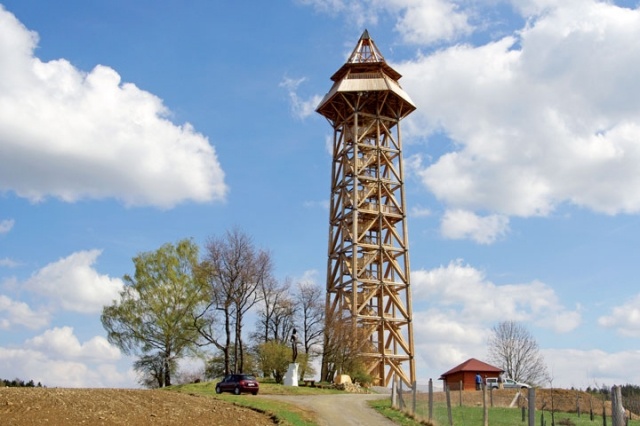 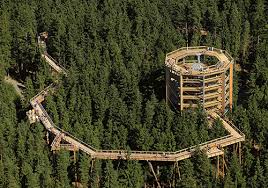 Rozhledna Bohdanka u Bohdanče
Stezka v korunách stromů, Lipno
Výhody a nevýhody použití dřeva
+
•	pružnost, pevnost a lehkost materiálu, 
•	dobré tepelně izolační vlastnosti, 
•	schopnost přenášet velké zatížení, 
•	schopnost tlumit vibrace a možnost spojování, 
•	výborné rezonanční vlastnosti, 
•	estetický vzhled pro dekorační vlastnosti.
-
•	možnost změny vlastností,
•	rozdílné vlastnosti v různých směrech (anizotropie),
•	přítomnost vad dřev,
•	nestejnorodá struktura a hořlavost
Pevnost dřeva
•	pevnost v tlaku, 
•	pevnost v tahu, 
•	pevnost v ohybu, 
•	pevnost v kroucení, 
•	pevnost ve smyku.
Tabulka pevností vybraných dřevin
Zatížení dřeva
Zatížení pak lze dělit zejména následovně:
•	vlastní tíha zatížení (střešní krytiny, povrchové 
	úpravy a vrstvy,  příčky a obklady, madla, svodidla, 
	zábradlí a obrubníky, obvodový plášť, zavěšené 
	podhledy, tepelné izolace, mostní vybavení, pevná 
	vybavení)
•	stálé zatížení (konstrukce střechy, svislé a vodorovné 
	konstrukce)
•	užitné zatížení (osoby, nábytek a přemístitelné
	předměty, přemístitelné  příčky,
	uskladněné předměty..)
•	zatížení sněhem,
•	zatížení větrem.
Zatížení sněhem
V předmětném případě byla pro klimatické zatížení dřevěné konstrukce sněhem použita norma ČSN EN 1991-1-3, přičemž stavba byla zařazena do I. sněhové oblasti se základní tíhou sněhu na zemi Sk=0,75 [kN/m2]
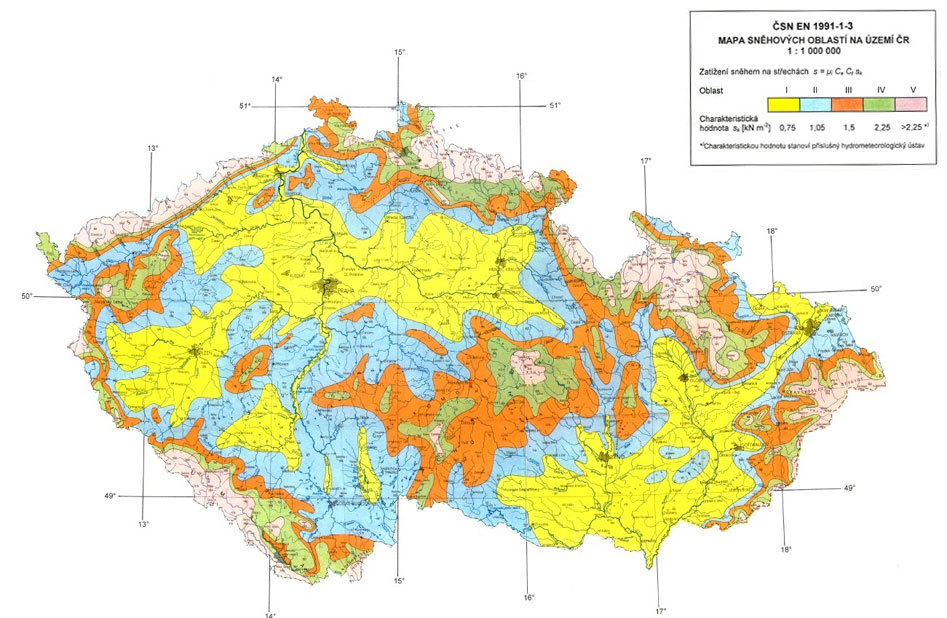 Zatížení větrem
Zatížení větrem bylopři výpočtu jednolodní dřevěné haly vypočteno dle ČSN EN 1991-1-4. Na mapě větrných oblastí byla konstrukce zařazena do I. větrné oblasti s III. kategorií terénu.
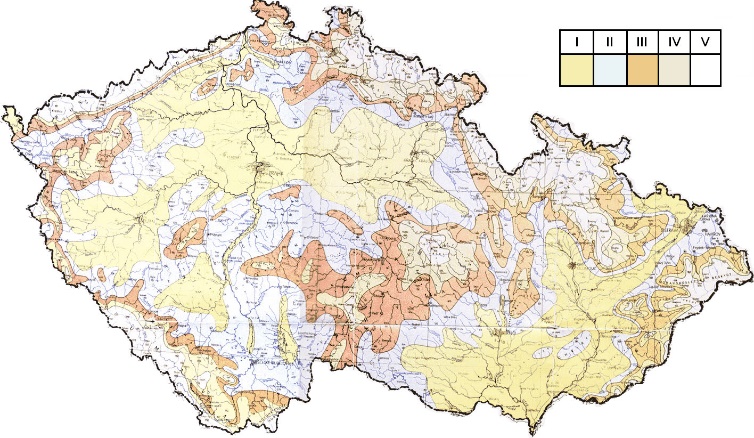 Schéma konstrukce
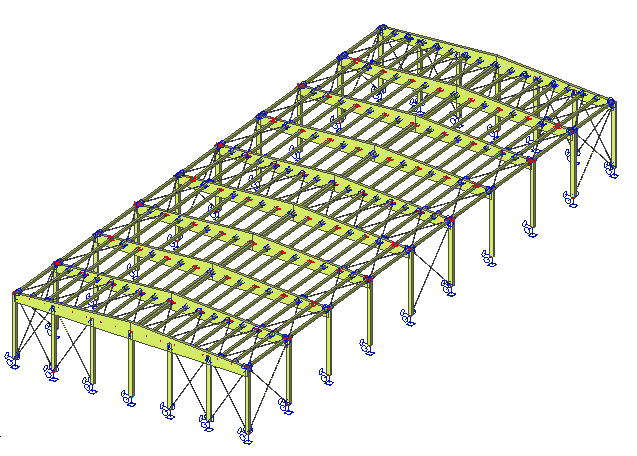 Posouzení průhybu
Stálé zatížení
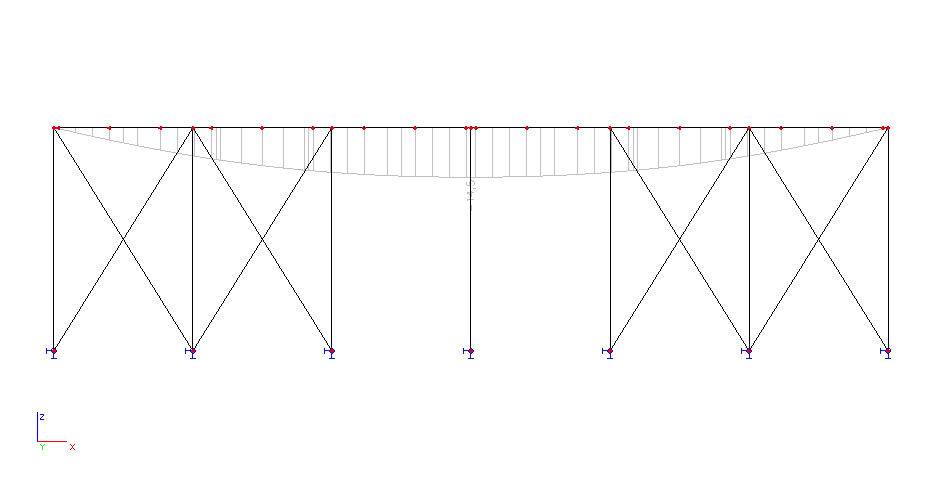 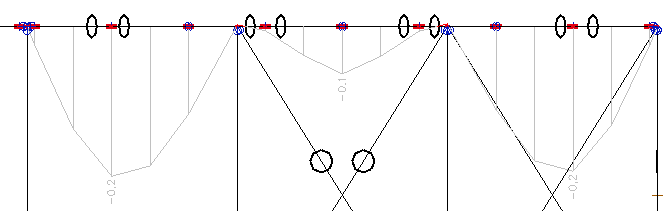 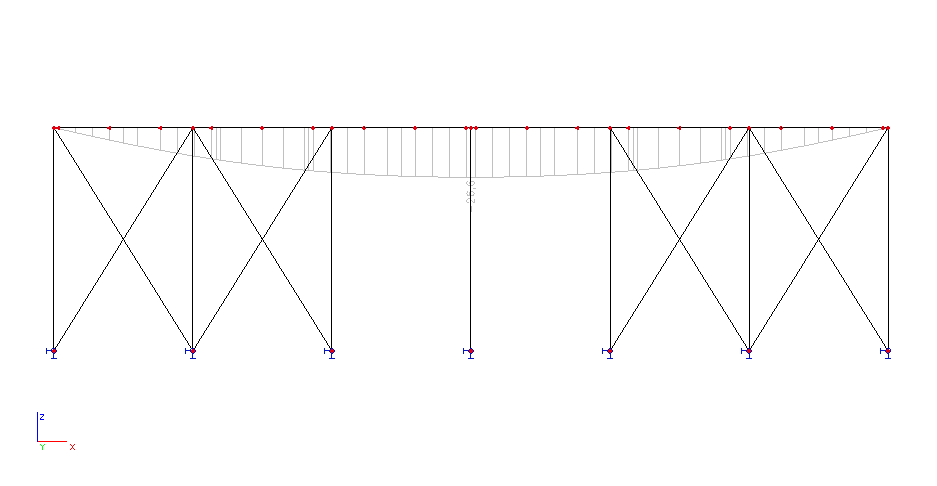 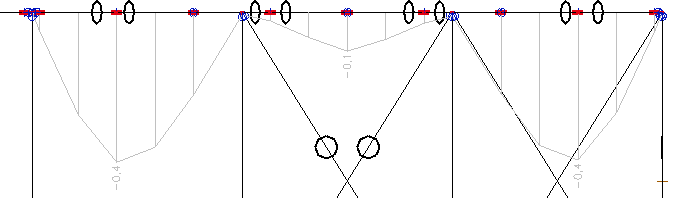 Sníh
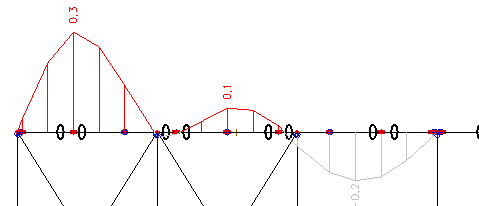 Vítr
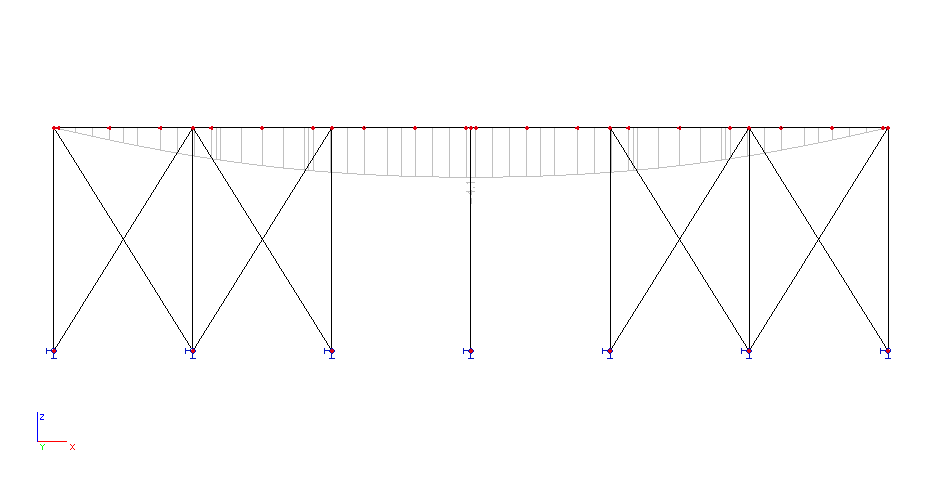 Situace
Investiční projekt:	DŘEVĚNÁ JEDNOLODNÍ HALA	
Místo stavby:	obec Strakonice, na parc. č.689/5 k.ú.Strakonice
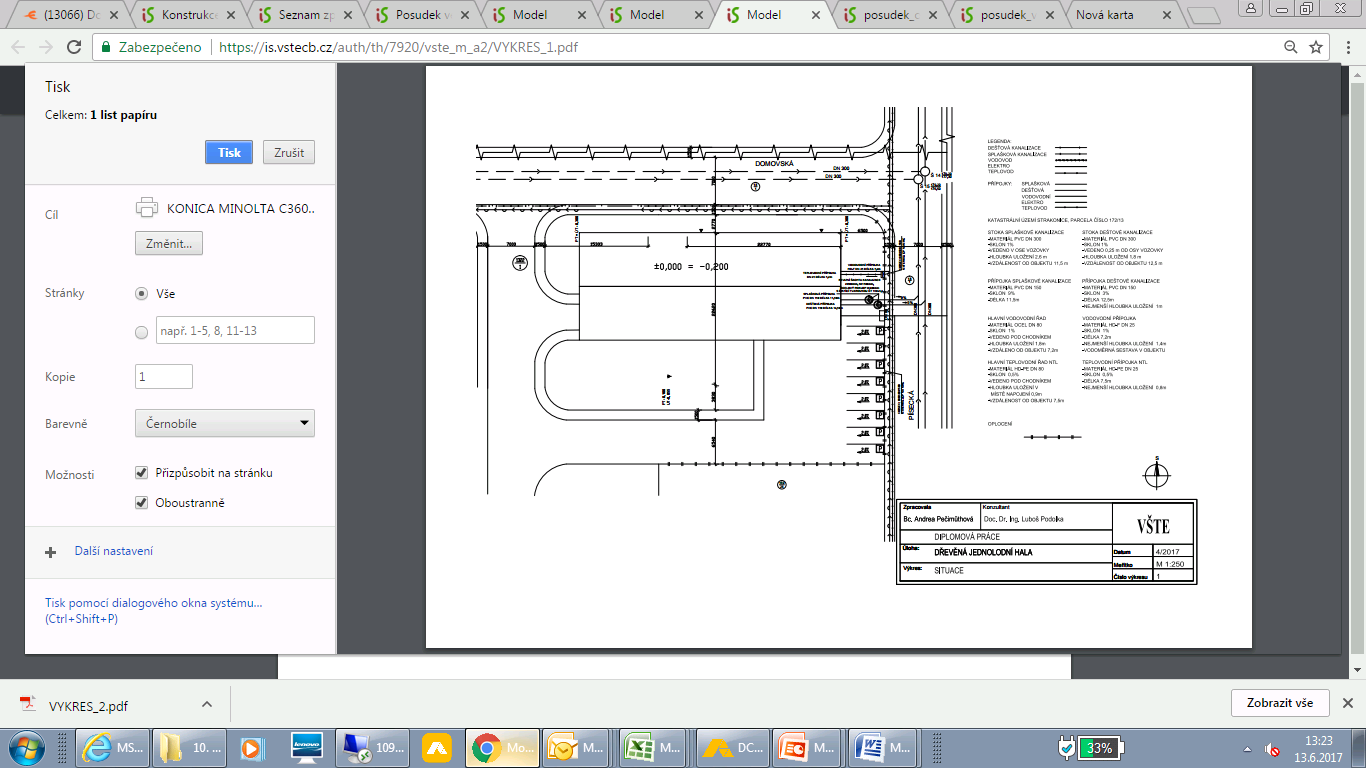 Dispoziční řešení budovy
Základní bilance objektu:
		Zastavěná plocha:		668 m²
		Obestavěný prostor:		2468 m³
		Užitkové plochy: 
		Plocha 1. NP:			590 m²
Konstrukční řešení budovy
Základová konstrukce: 
	Základové patky pod nosné sloupy ze železobetonu C 	20/25 (B 25) proloženého lomovým kamenem
Svislé konstrukce: 	
	Pobití OSB deskami tl. 12mm z vnější i 
	vnitřní strany
Vodorovné konstrukce:	
	Ztužující vaznice 160x160 ze smrkové dřeva 
Krov: 	
	Dřevěné lepené vazníky
Střešní krytina:	
	Nosný ocelový trapézový plech
Půdorys jednolodní haly
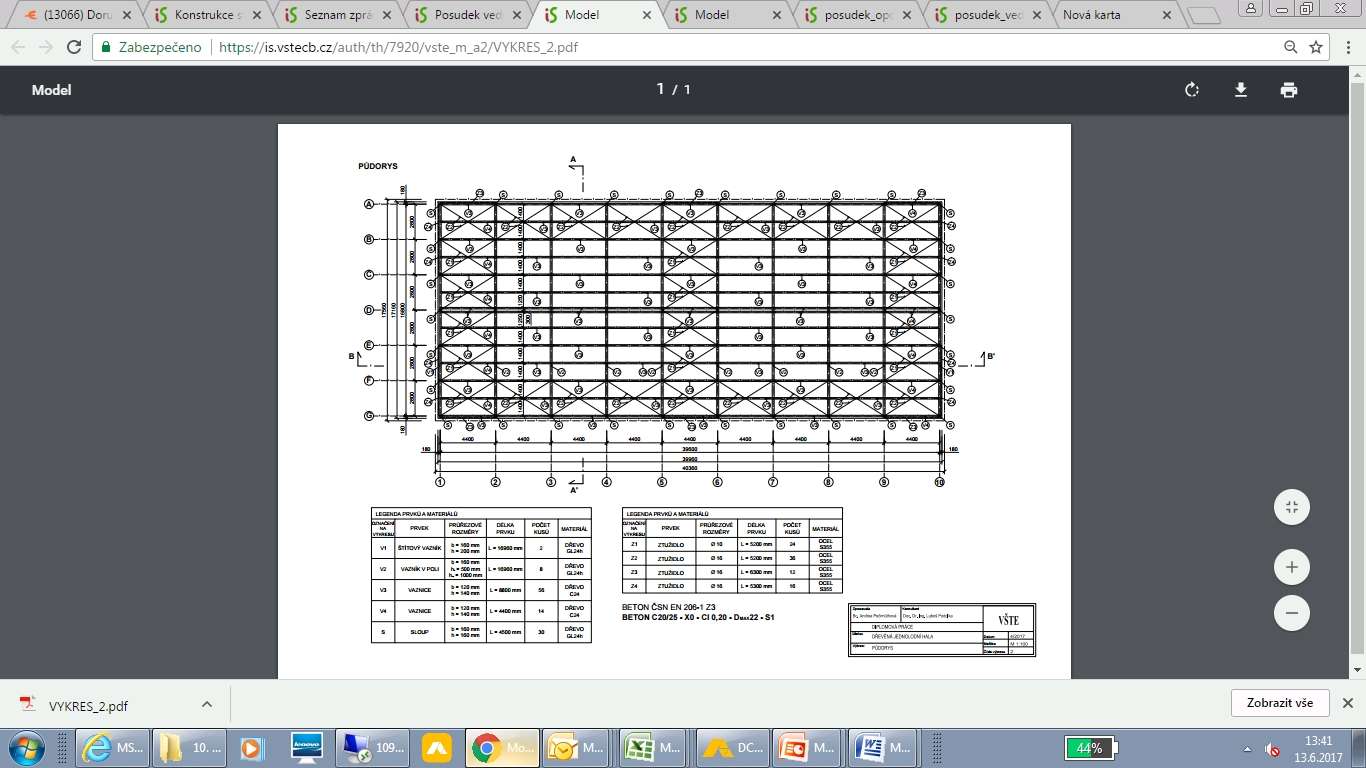 Příčný řez jednolodní haly
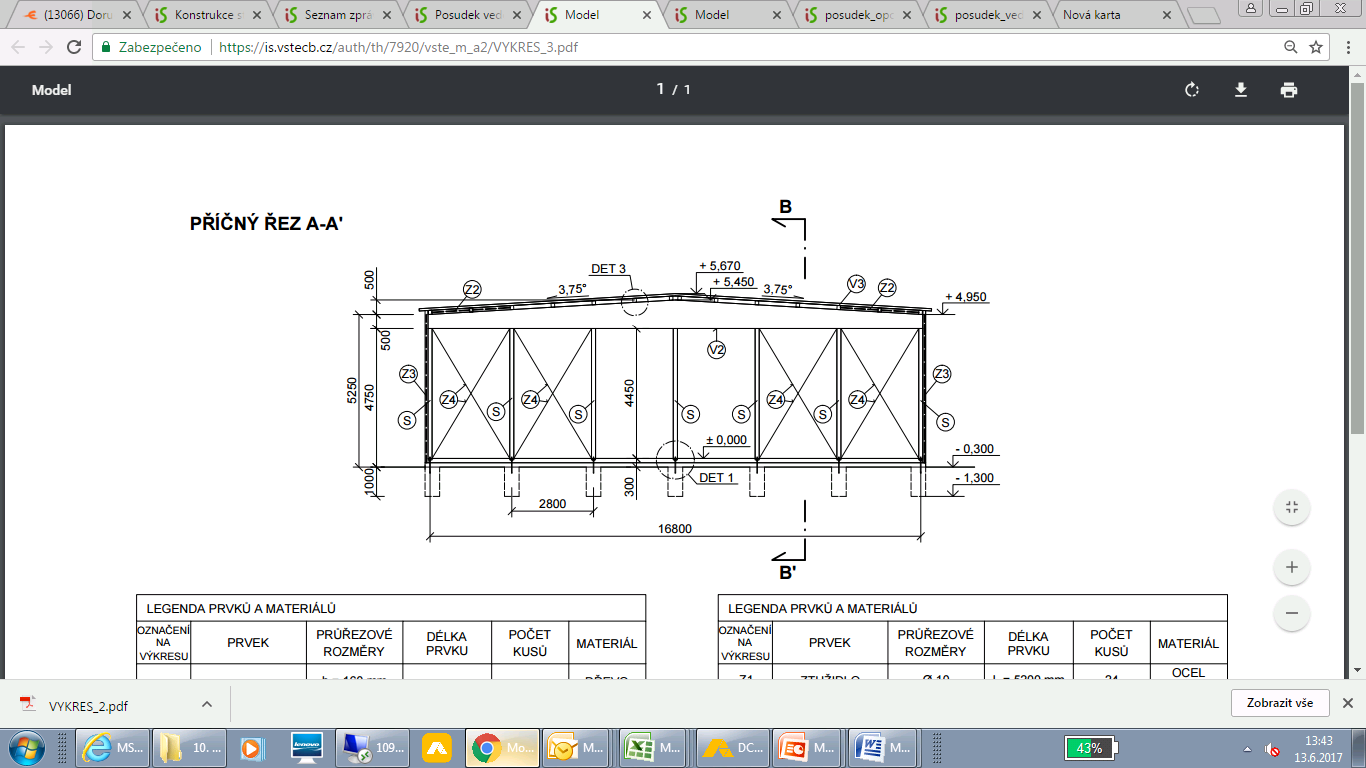 Podélný řez jednolodní haly
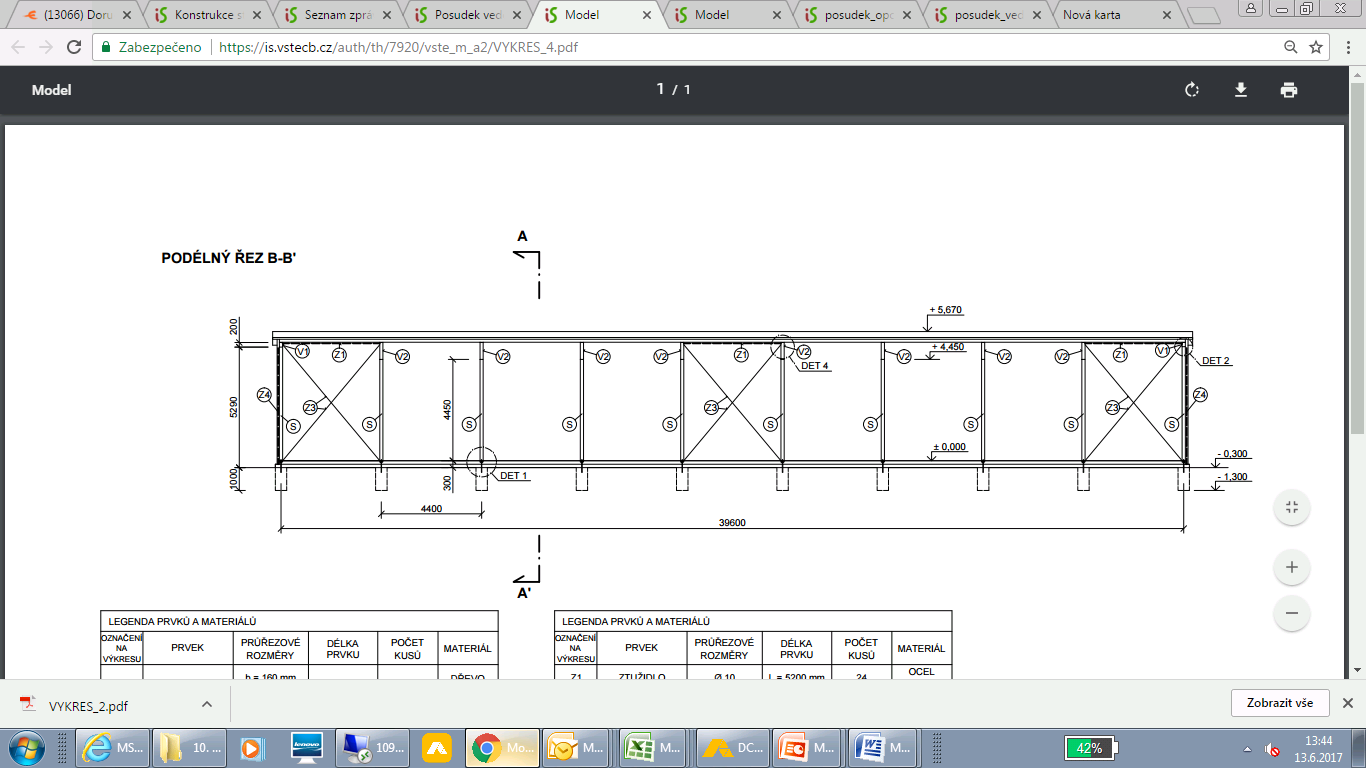 Základy jednolodní haly
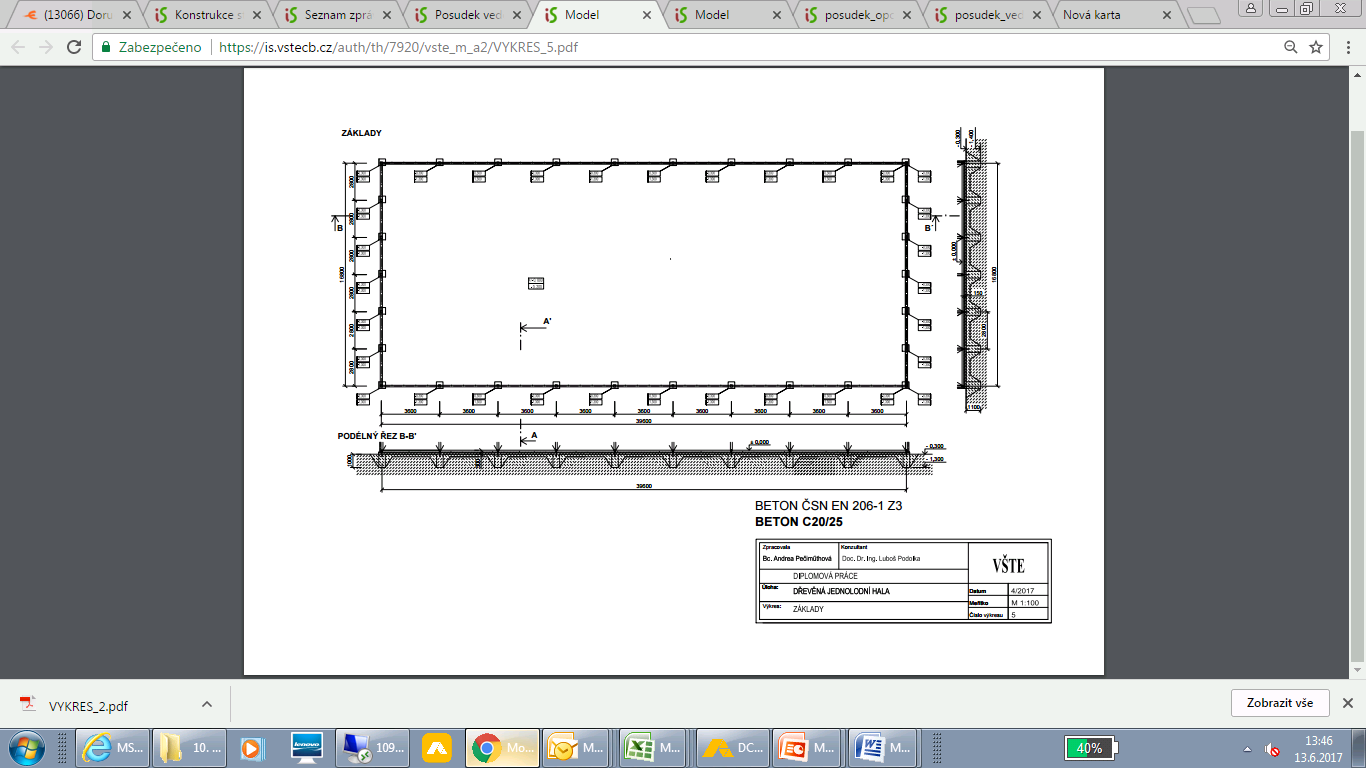 Pohledy jednolodní haly
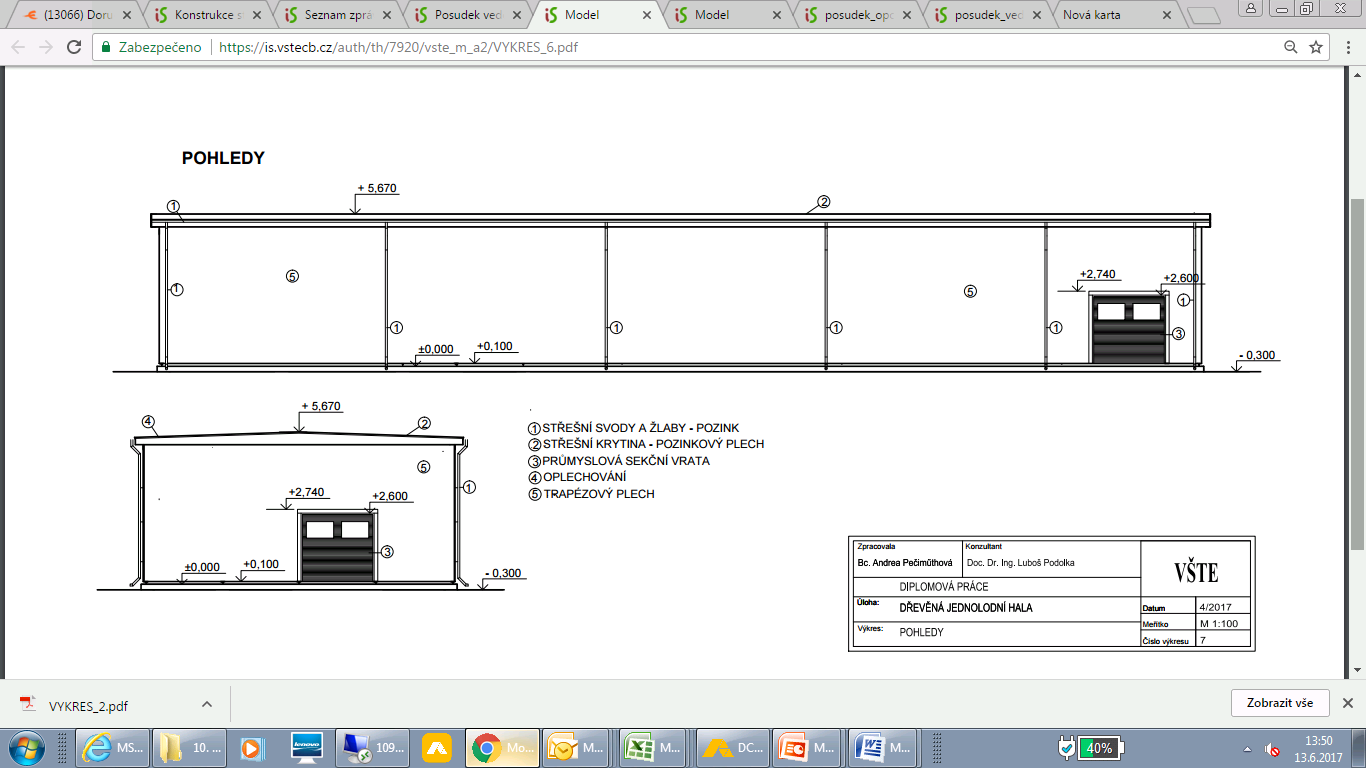 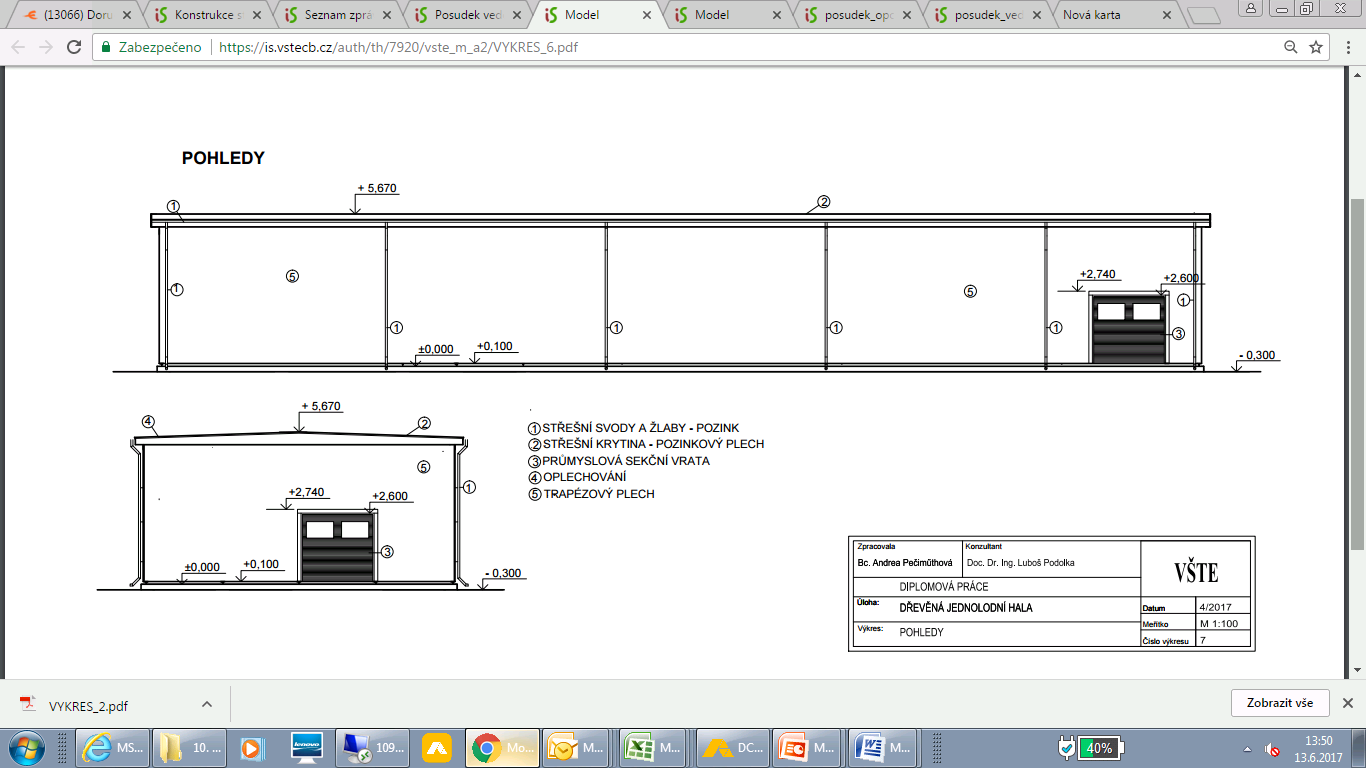 Půdorys střechy jednolodní haly
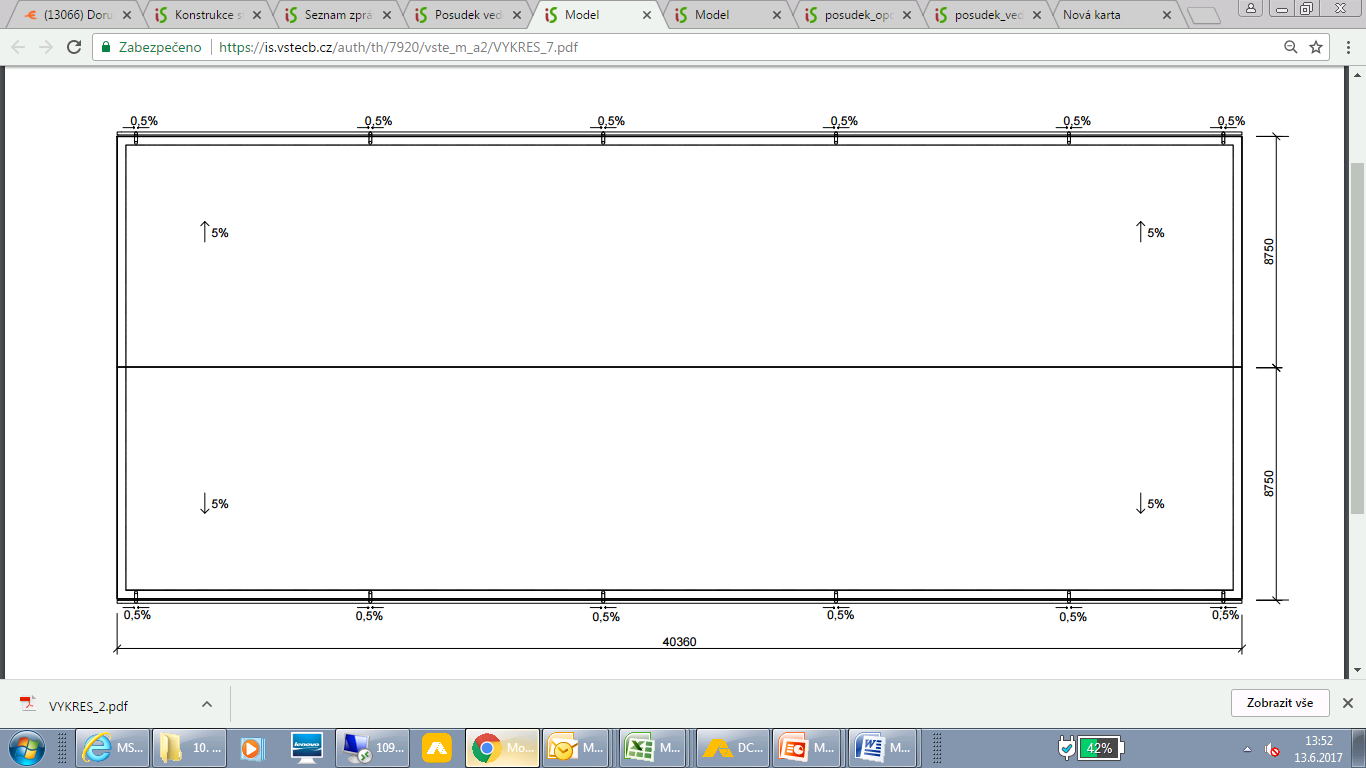 Detail patky jednolodní haly
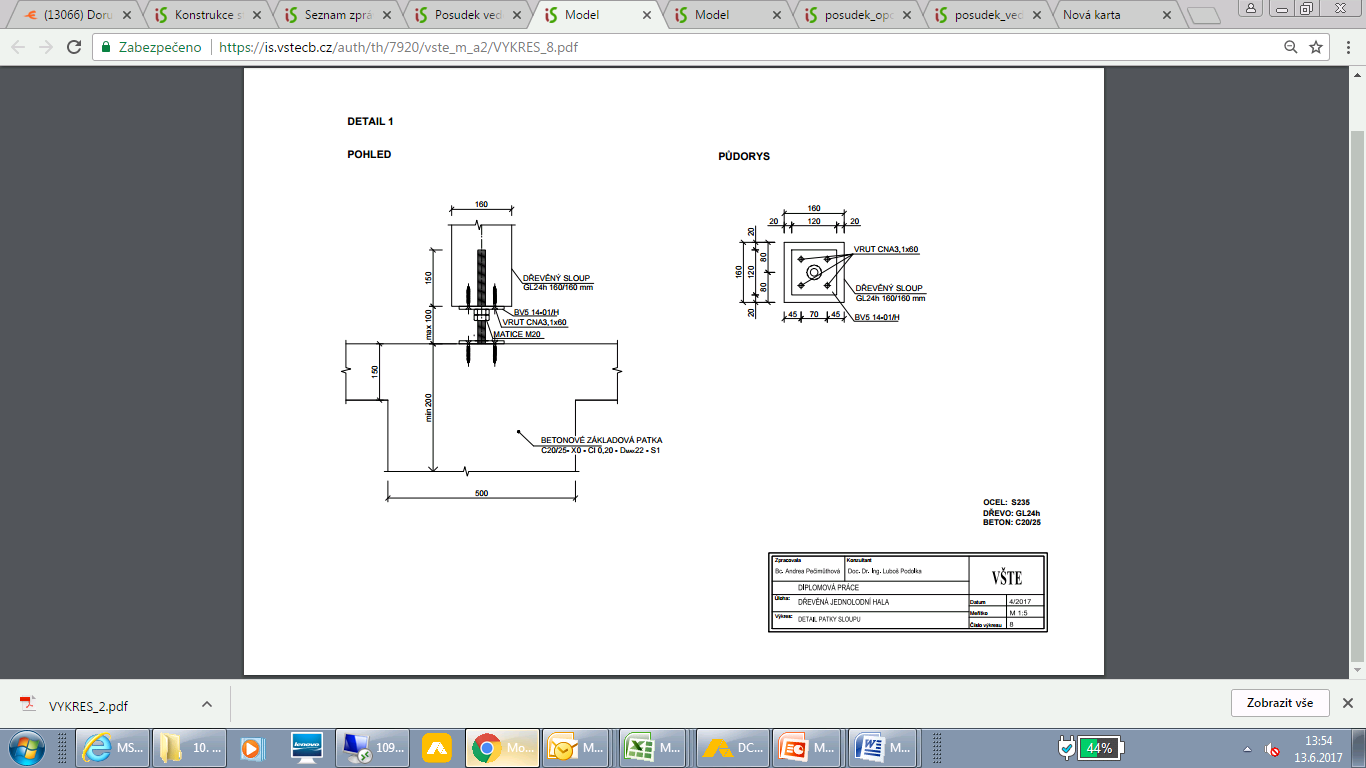 Detail přípoje vazníku na sloup jednolodní haly
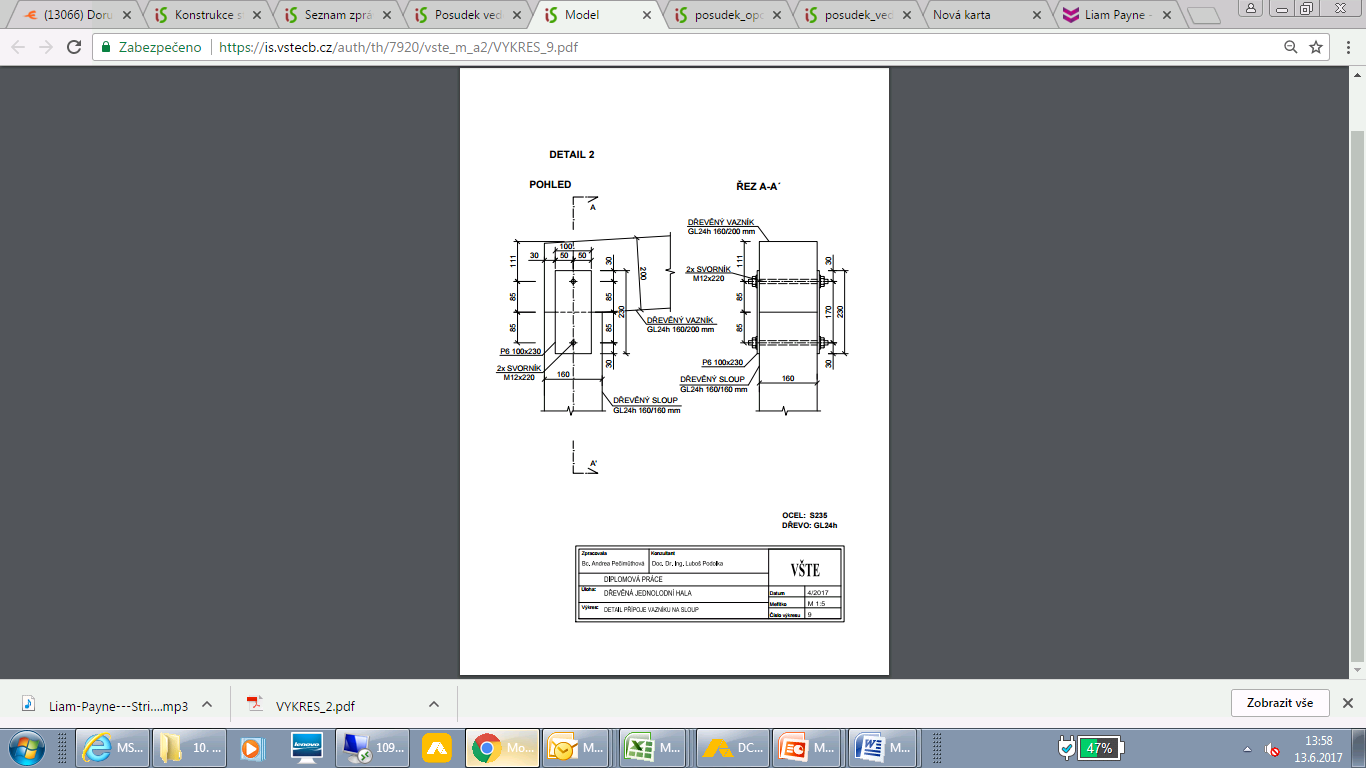 Detail přípoje vaznice na vazník jednolodní haly
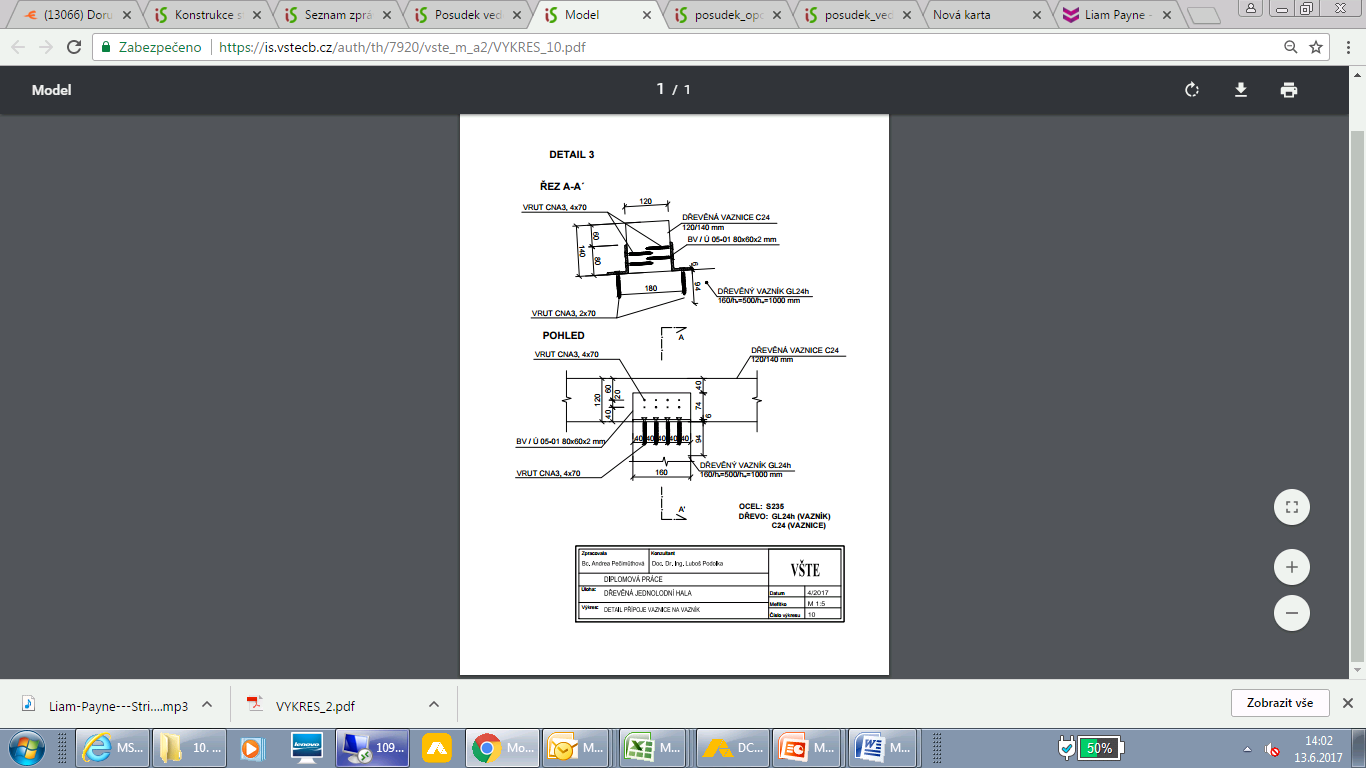 Detail přípoje příčného ztužidla na vazník jednolodní haly
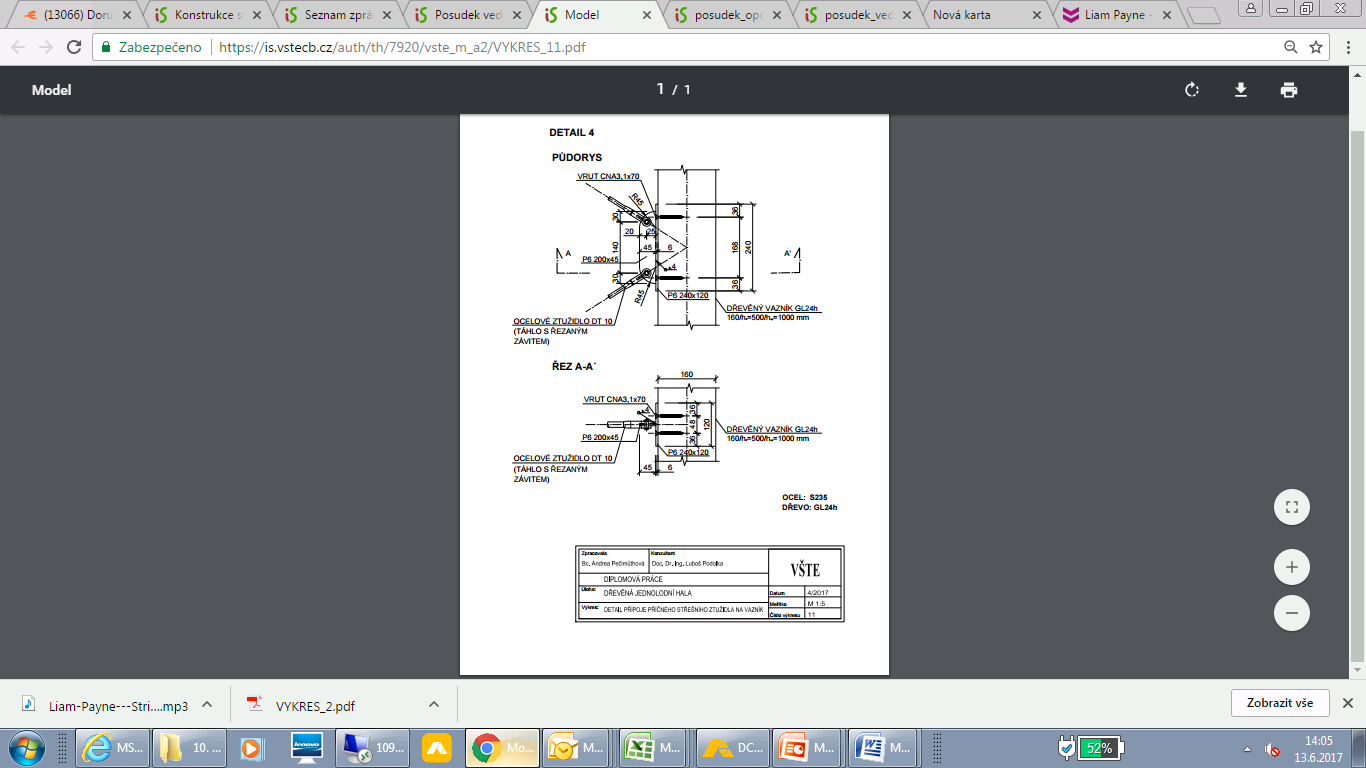 Doplňující dotazy vedoucího práce
Jak by správně mělo vypadat kotvení sloupu do patky
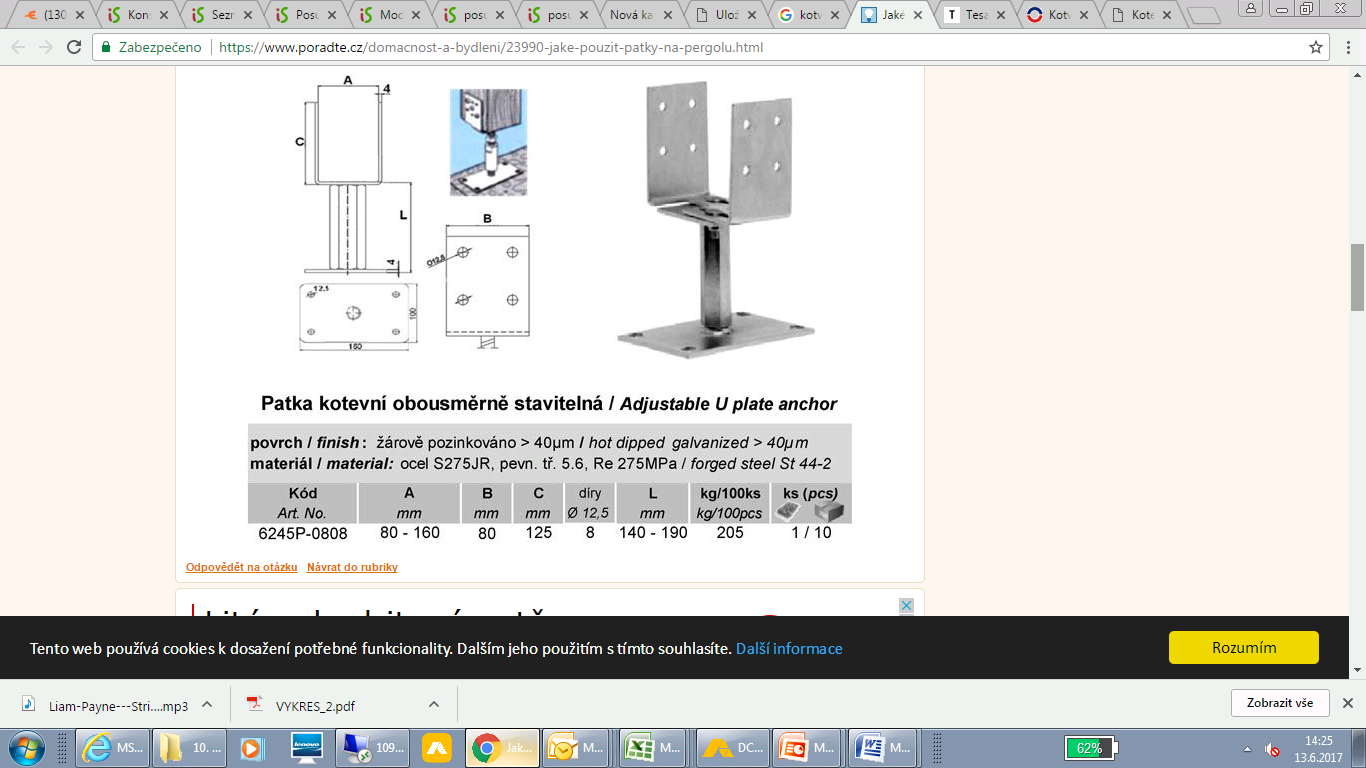 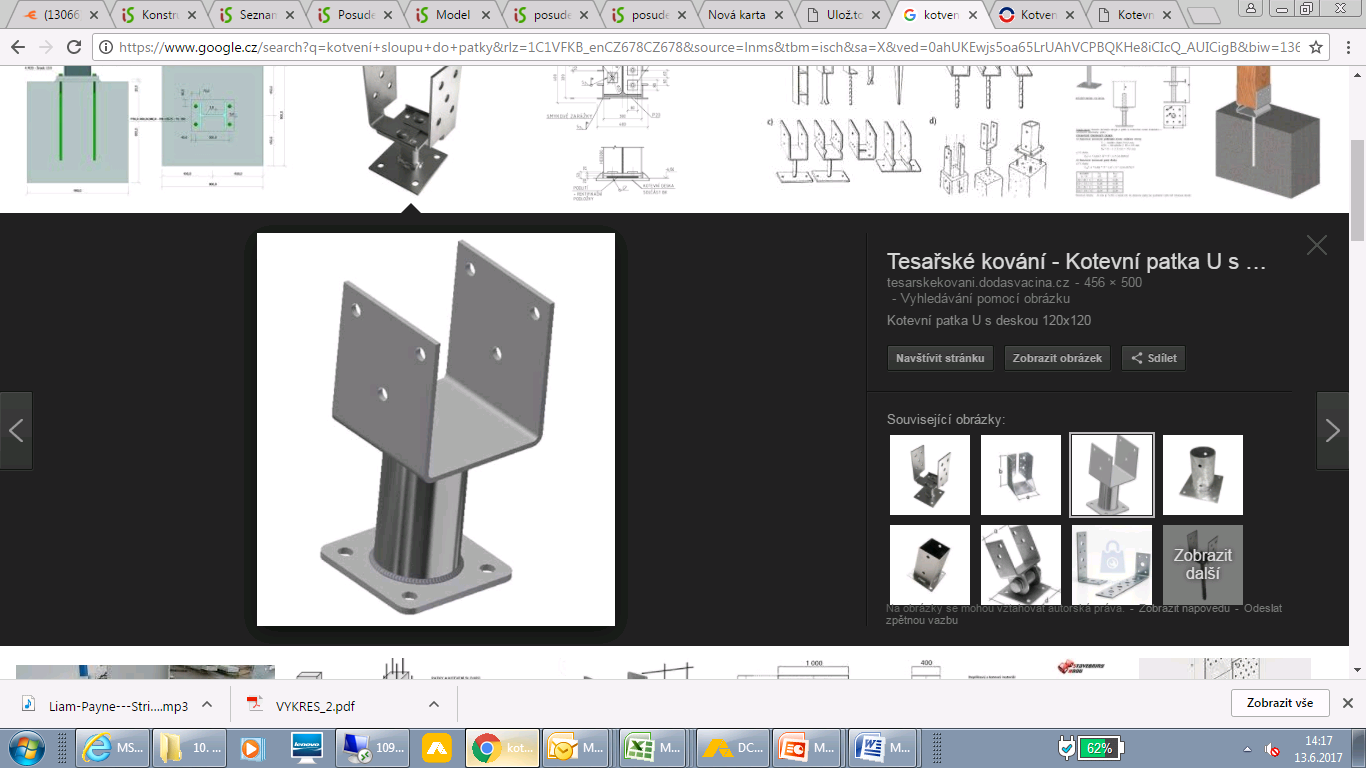 Doplňující dotazy vedoucího práce
Jak by správně mělo vypadat kotvení ztužidla ke sloupu nebo vazníků
Vazník musí být uložen u horního krajního styčníku kloubově na obou sloupech. Uložení je zajištěno pomocí úložné patky. Svislá složka reakce vazníku se přenáší z vazníku do sloupu úložnou patkou.  Vodorovná složka reakce vazníku se přenáší z vazníku do sloupu a naopak v místě úložného styčníku pomocí zarážek přivařených pod úložný plech patky- Použité sloupy pak budou přenášet svislou tahovou sílu v montážním  stavu.
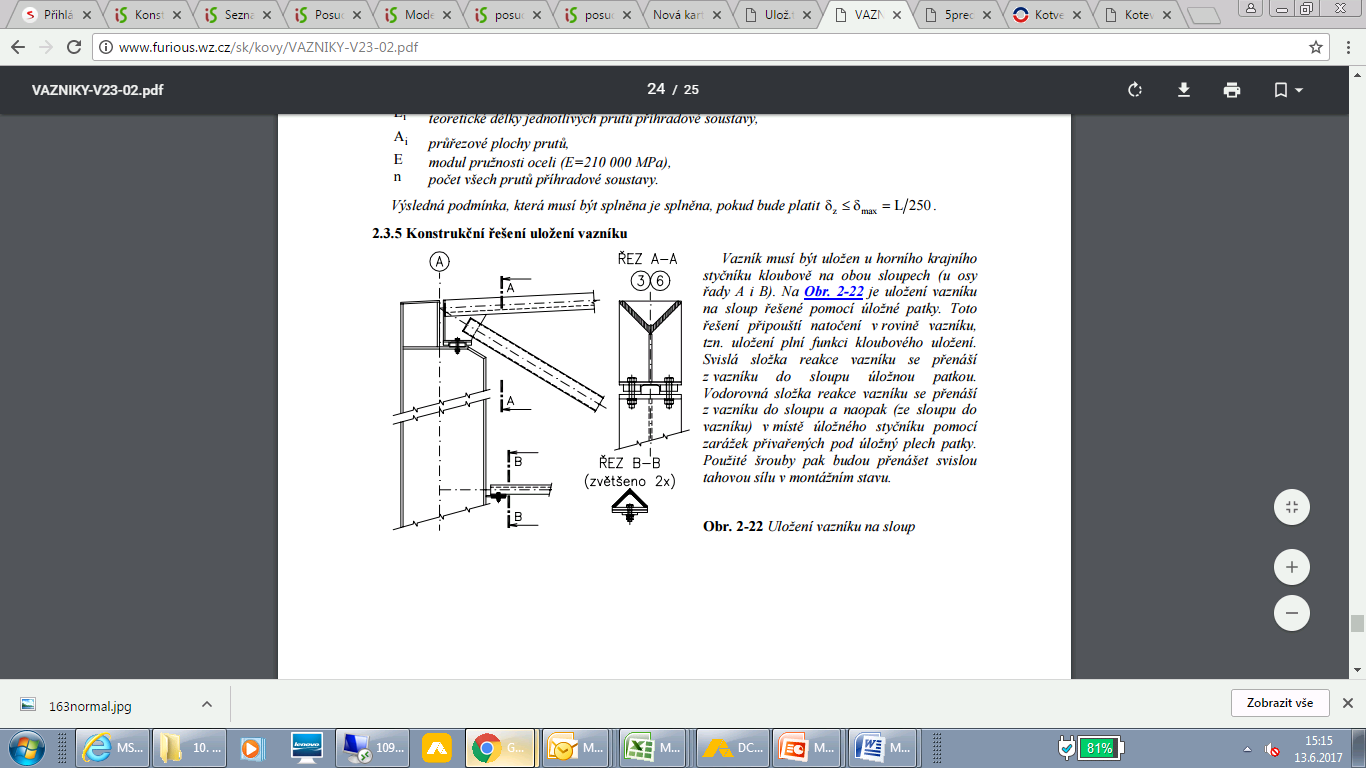 Doplňující dotazy oponenta práce
Pokud by byla tato stavba doporučena pro realizaci stavby, jaký druh dřeva by mohl být použit vzhledem k pevnostnímu - ekonomickému posouzení?
Konstrukce je navržena ze smrkového dřeva. Cena 5988.00,- Kč/m3 bez DPH
Výhody:
 snadná dostupnost (pro stavbu se používá dřevo těžené v zimních měsících a z místa budoucího bydliště)
 nízká cena – pokud byste však použili lepené hranoly, pak počítejte s tím, že se cena navýší, avšak z daleka nedosáhne k částkám rovnajícím se ceně cedru
dobrá opracovatelnost

Nevýhody:
 tvarová nestálost – smrkové dřevo oproti například cedru 
 výrazně sesychá a mění objem (stavbu je tedy vhodné nechat nejprve seschnout, sesednout do sebe, i tak je však nutné počítat s tím, že stále pracuje, sesychá, objeví se typické praskliny)
mají ho v oblibě 
 škůdci – je tedy nutné počítat s pravidelným ošetřováním, může se snadno poškodit vzhledem k jeho měkkosti
Doplňující dotazy oponenta práce
Pokud by byla tato stavba doporučena pro realizaci stavby, jaký druh dřeva by mohl být použit vzhledem k pevnostnímu - ekonomickému posouzení?
Borovice – i dřevo borovice je možné použít ve stavebnictví, je poměrně snadno dostupné.
Výhody:
 snadná dostupnost
 nízká cena – cenově je borovice sice dražší než smrk, ale stále je to cena stále nižší než u dřeva cedrového, spíše než masiv se používají lepené hranoly, které jsou ze sušeného dřeva, takže prakticky nesesychají a nepracují

Nevýhody:
 problém může být nalézt rovně rostlé kmeny
 pokud použijete ke stavbě lepené hranoly, tak je nutné počítat s vyšším podílem lepidel (jednotlivé trámy jsou zpravidla lepené i podélně, v dnešní době se však již používají testovaná zdravotně nezávadná lepidla)
 nutnost dřevo pravidelně ošetřovat, mají ho v oblibě škůdci
 Na masivní krovy a latě se nedoporučuje, protože obsahuje příliš velké množství suků